Chirurgie III – stomie
Denisa Macková, Natália Antalová, Ústav zdravotnických věd, LF MU Brno
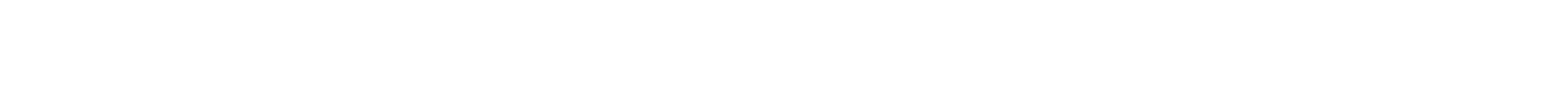 2
Ústav zdravotnických věd, LF MU
Stomie
Výživné
Derivační
3
Ústav zdravotnických věd, LF MU
Stomie
stoma = ústí, ústa, otvor průchod
uměle vytvořené vyústění dutého orgánu na povrch těla
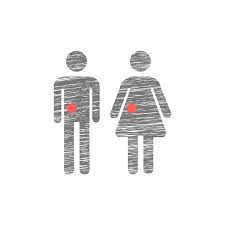 4
Ústav zdravotnických věd, LF MU
Typy stomií
VÝŽIVNÉ – PŘÍVODNÉ
ŽALUDEK
gastrostomie
perkutánní endoskopická gastrostomie (PEG)
výživový knoflík  (feeding button)
JEJUNUM
jejunostomie
perkutánní endoskopická jejunostomie – PEJ
-   perkutánní endoskopická gastrostomie s jejunální sondou - PEG/J
ODVODNÉ – DERIVAČNÍ
DÝCHACÍ TRAKT 
tracheostomie
koniotomie
ZAŽÍVACÍ TRAKT
oesophagostomie
jejunostomie
ileostomie
kolostomie
cékostomie
transversostomie
sigmoideostomie
UROPOETICKÝ TRAKT 
ureterostomie
epicystostomie (cystostomie)
urostomie
5
Ústav zdravotnických věd, LF MU
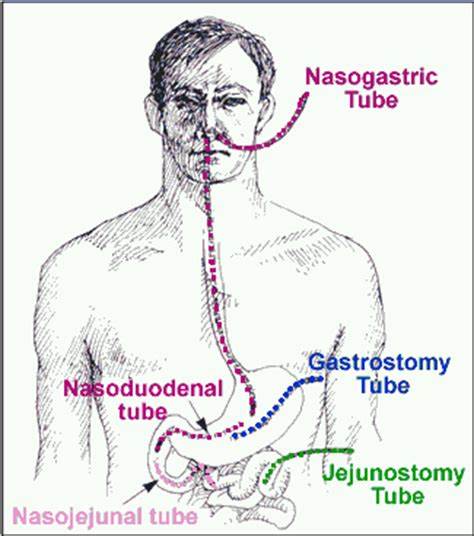 VÝŽIVNÉ STOMIE
6
Ústav zdravotnických věd, LF MU
Důvody k vytvoření výživné stomie
nelze přijímat stravu ústy:
poruchy vědomí (kvantitativní, kvalitativní)
porucha polykacího aktu (dysfagie)
onemocnění/úraz horní části GIT
dutina ústní: závažná stomatitida, popáleniny, zlomeniny čelisti, tumory…)
jícen: achalázie, stenóza, poleptání, tumory…)
malnutrice, kachexie
onkologičtí nemocní
syndrom krátkého střeva, nespecifické střevní záněty, píštěle…
7
Ústav zdravotnických věd, LF MU
Gastrostomie                              PEG
GASTROSTOMIE
 v průběhu operačního zákroku
(laparoskopického/laparotomického)
je zaveden silikonový katétr do žaludku za
účelem podávání výživy
PERKUTÁNNÍ ENDOSKOPICKÁ GASTROSTOMIE
silikonový katétr do žaludků zaveden přes
stěnu břišní (perkutánně) za využití endoskopu
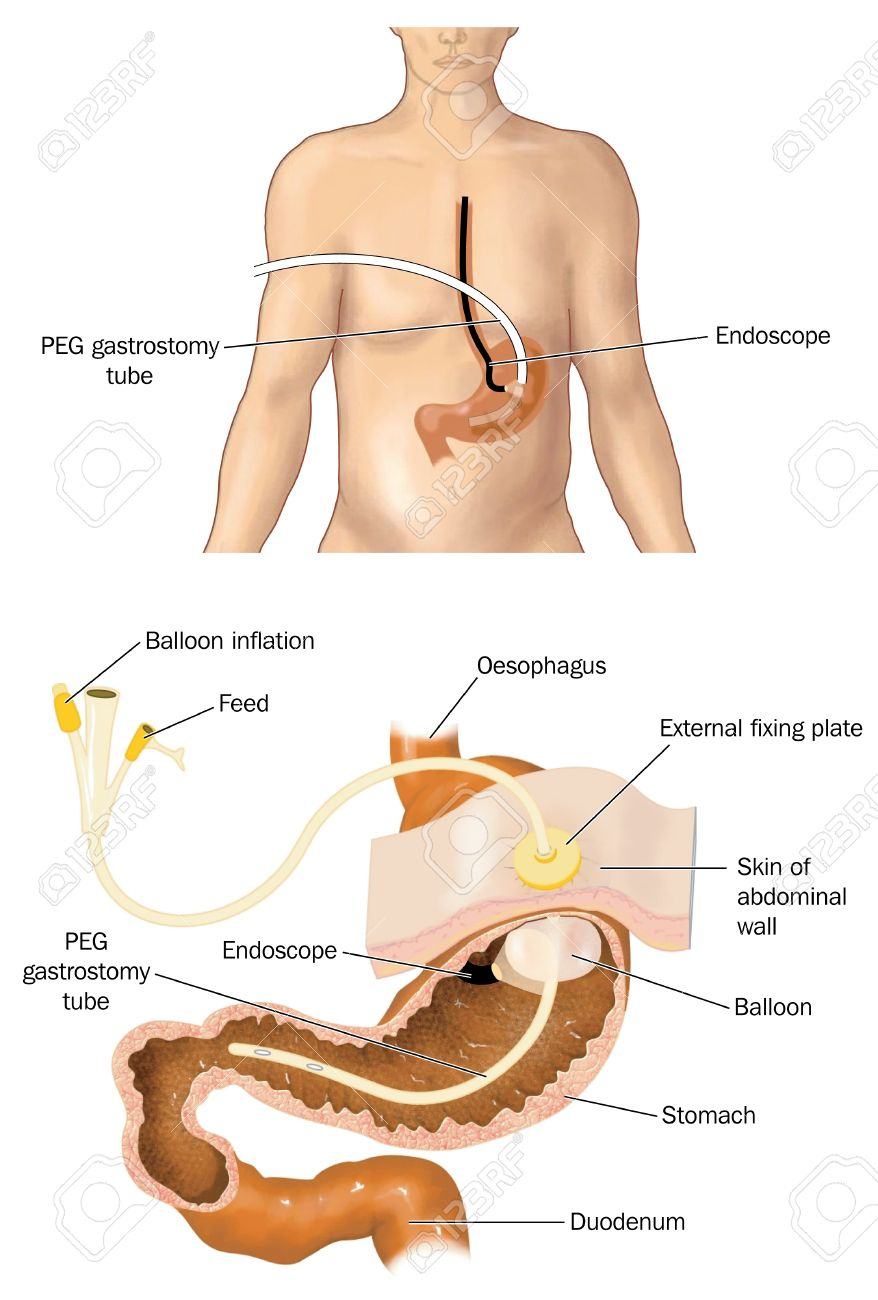 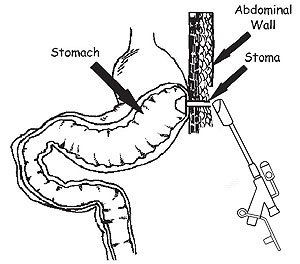 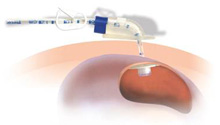 8
Ústav zdravotnických věd, LF MU
Výživový knoflík (feeding button)
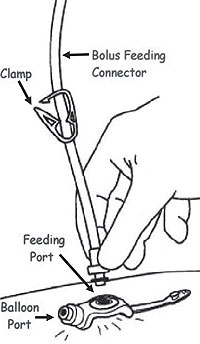 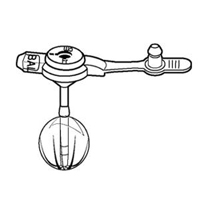 zavádí se po 6 - 8 týdnech po vytvoření PEGu
jedná se o diskrétní metodu PEGu
vhodný u aktivních pacientů, nebo u neklidných pacientů (hrozí extrakce, poškození)
9
Ústav zdravotnických věd, LF MU
Jejunostomie                              PEJ
JEJUNOSTOMIE
v průběhu operačního zákroku
(laparoskopického/laparotomického)
je zaveden silikonový katétr do jejuna za účelem podávání
výživy
PERKUTÁNNÍ ENDOSKOPICKÁ JEJUNOSTOMIE
Silikonový katétr do jejuna zaveden přes
stěnu břišní (perkutánně) za využití endoskopu
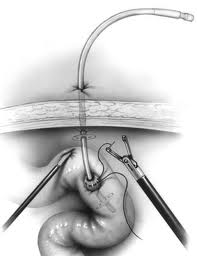 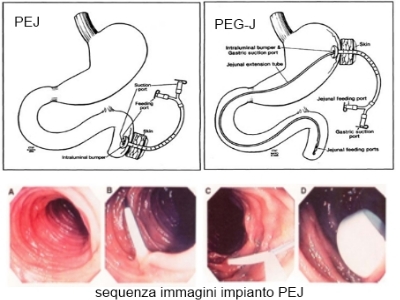 10
Ústav zdravotnických věd, LF MU
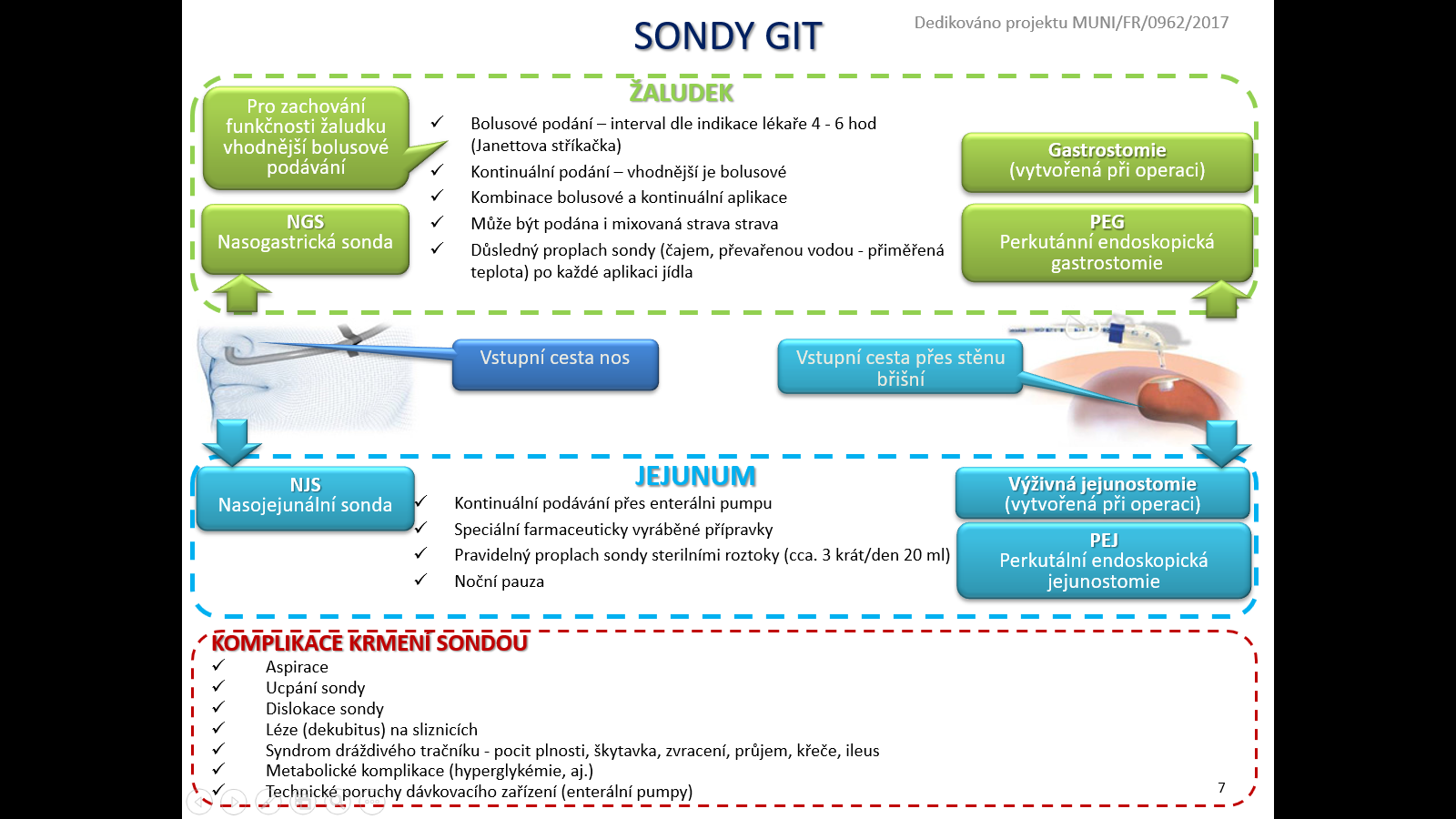 11
Ústav zdravotnických věd, LF MU
Podávání stravy sondou do žaludku
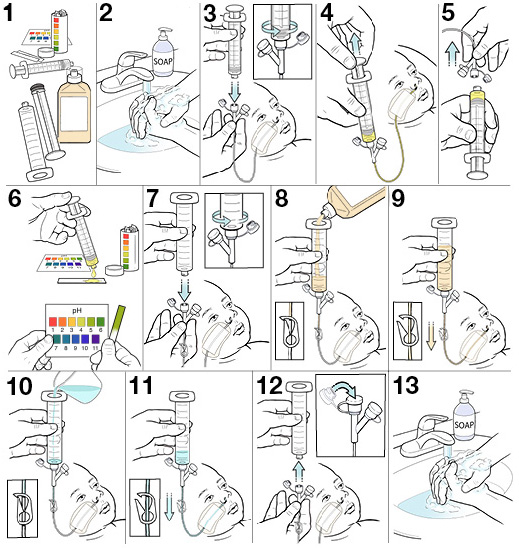 12
Ústav zdravotnických věd, LF MU
Založení PEG
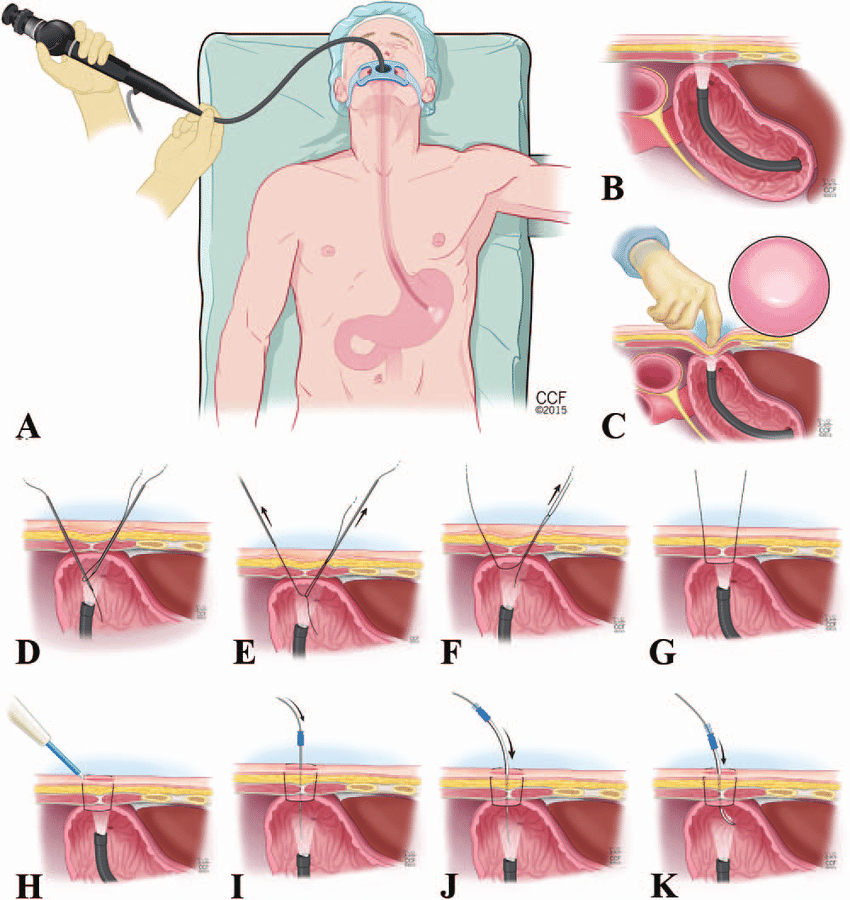 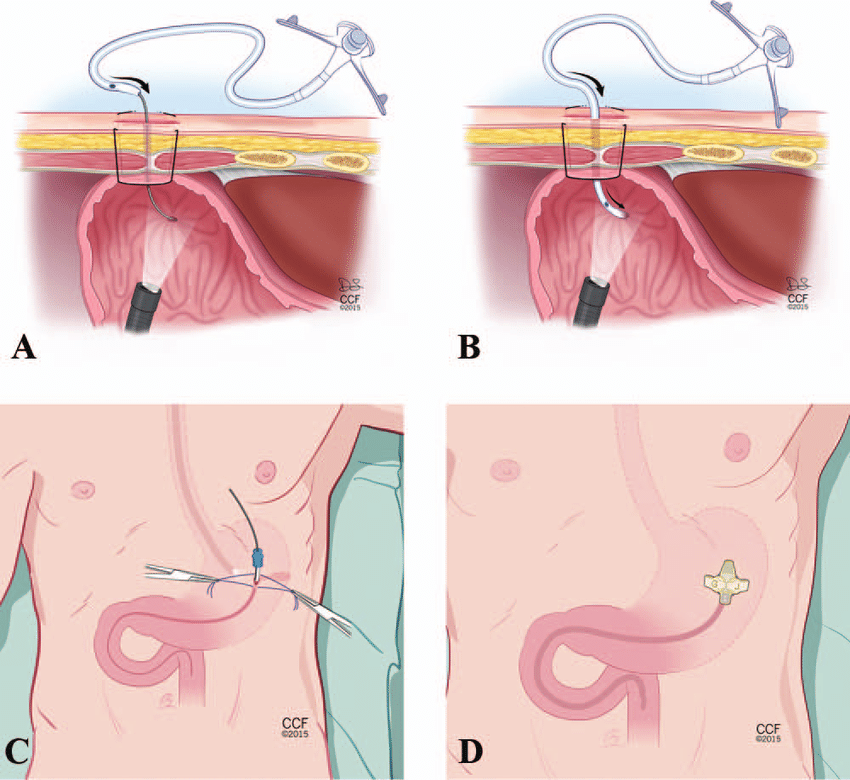 Percutaneous Endoscopic Gastrostomy PEG Feeding Tube Placement - Bing video
Percutaneous Endoscopic Gastrostomy /pull method/ and Jejunal Extension Tube Placement - Bing video
13
Ústav zdravotnických věd, LF MU
Derivační stomie
GIT
Uropoetický trakt
Tracheostomie
14
Ústav zdravotnických věd, LF MU
Důvody k vytvoření derivační stomie
vrozené vývojové vady GIT (střevní stenóza, Hirschprungova choroba)
tumory na střevech
náhlé příhody břišní (NPB) – ileus (mechanický, cévní), perforace střeva
záněty střevní – Crohnova choroba, colitis ulcerosa, idiopatické proktokolitida, recidivující divertikulitis
poranění, popáleniny, ozáření
dekubitus v sakrální oblasti
15
Ústav zdravotnických věd, LF MU
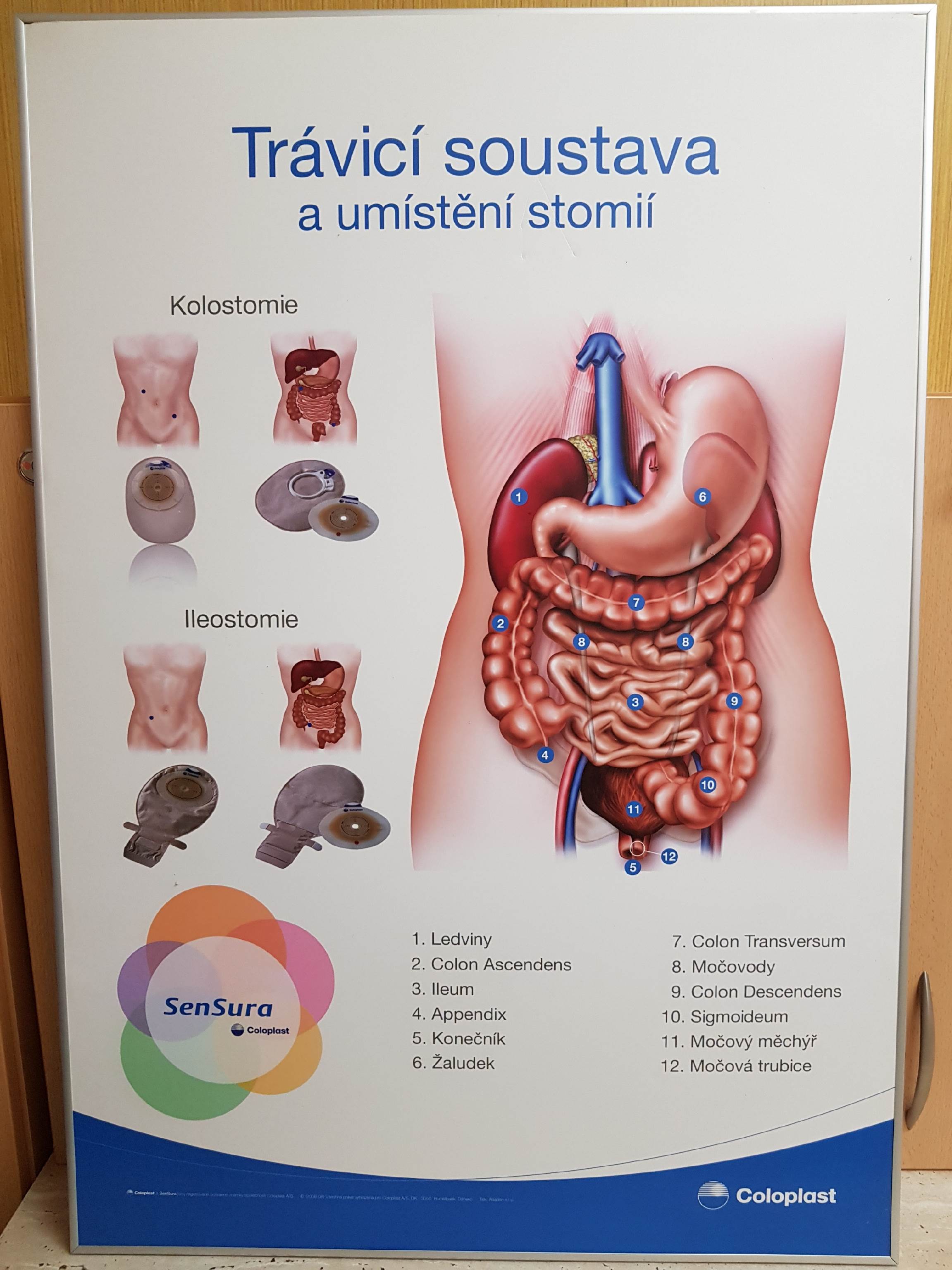 Derivační GIT stomie
16
Ústav zdravotnických věd, LF MU
Dělení derivačních stomií GIT
dvojhlavňové
dočasné





trvalé (paliativní)
jednohlavňové
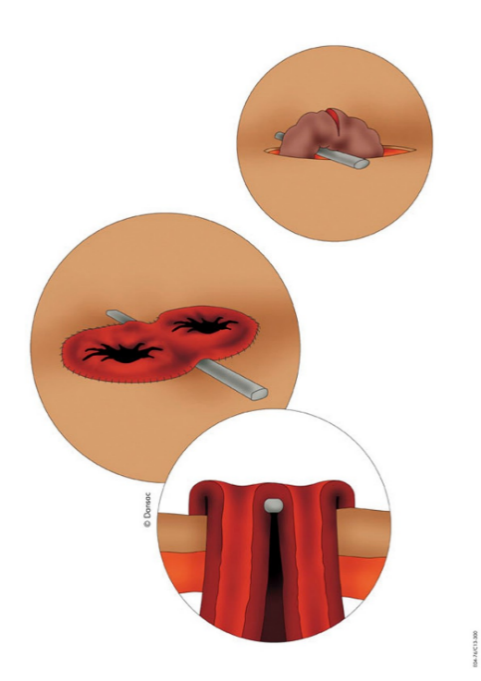 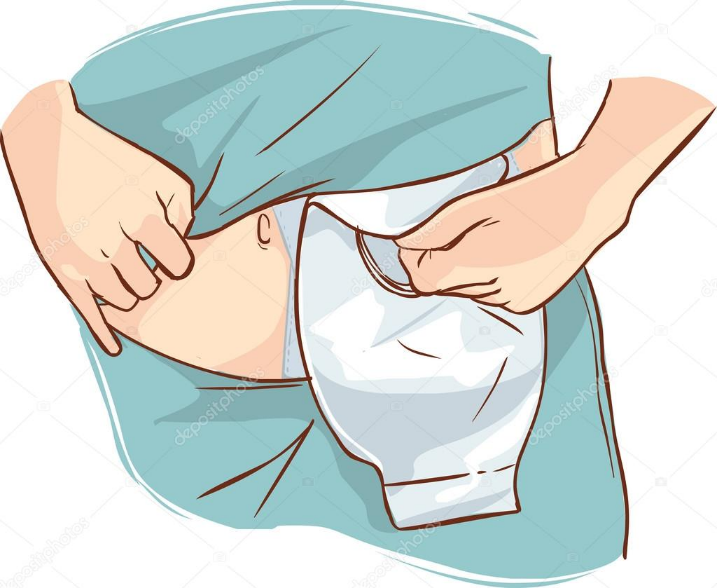 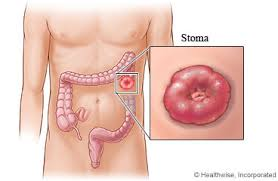 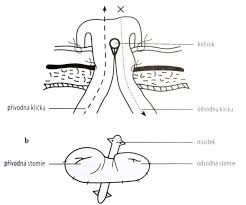 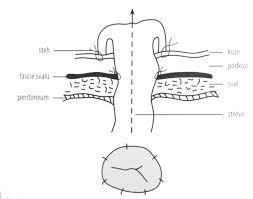 17
Ústav zdravotnických věd, LF MU
Lokalizace derivační stomií GIT – stěna břišní
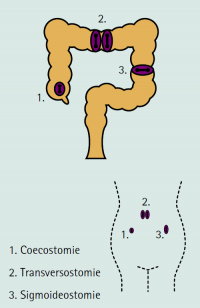 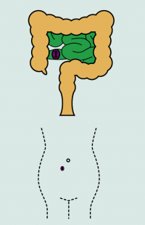 ileostomie
18
Ústav zdravotnických věd, LF MU
Derivační stomie GIT – předoperační péče
volba pomůcek
(alergie)
zakreslení stomie
(vhodná lokalizace)
psychická příprava
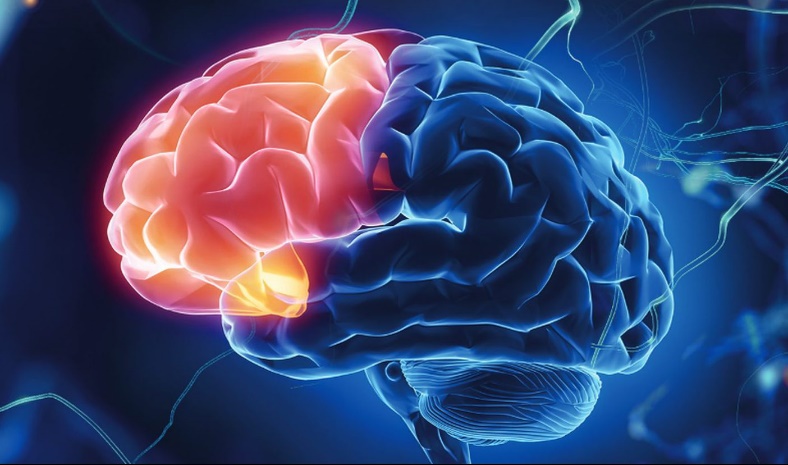 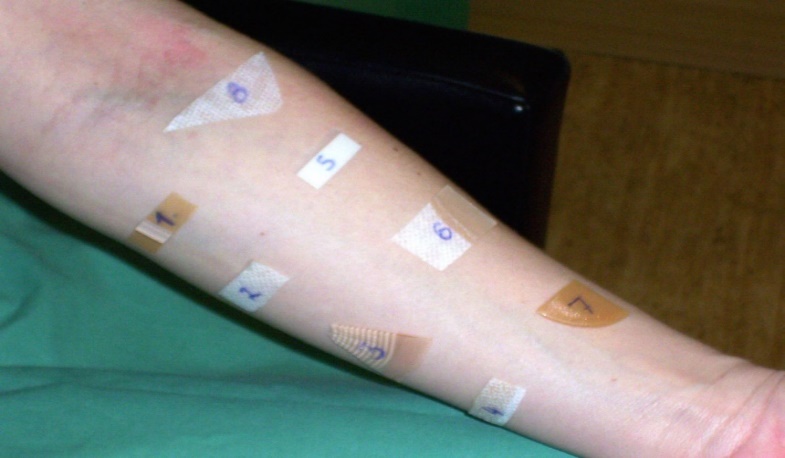 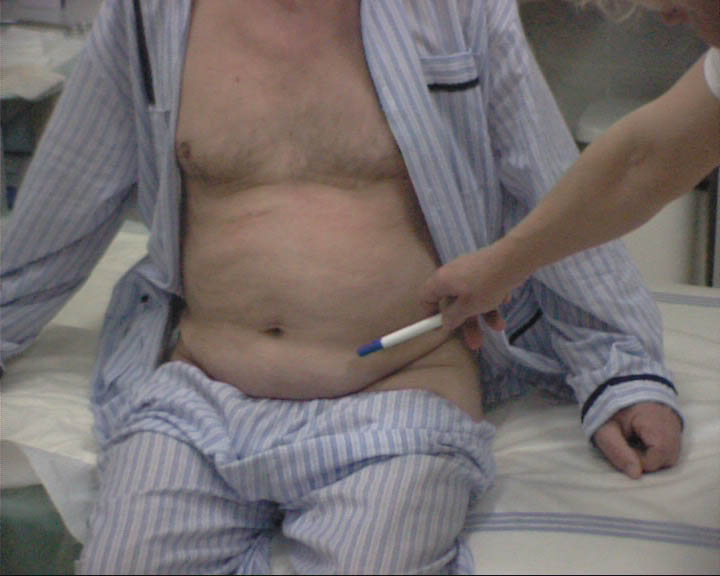 19
Ústav zdravotnických věd, LF MU
Derivační stomie GIT – předoperační péče
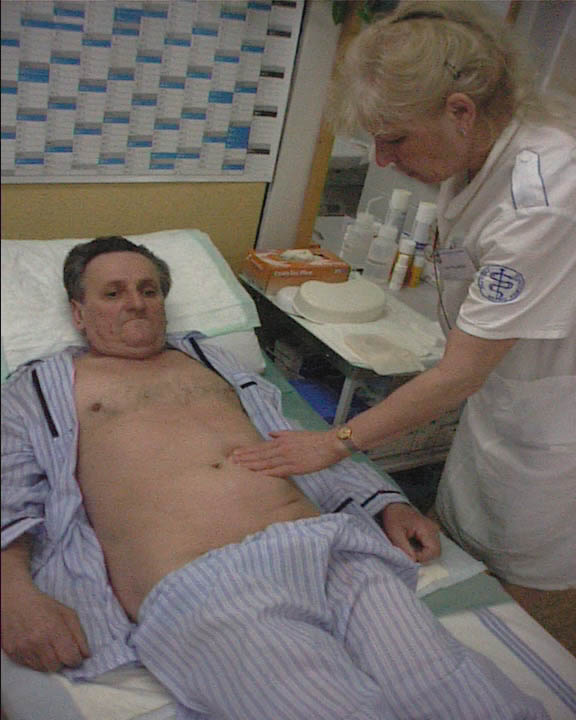 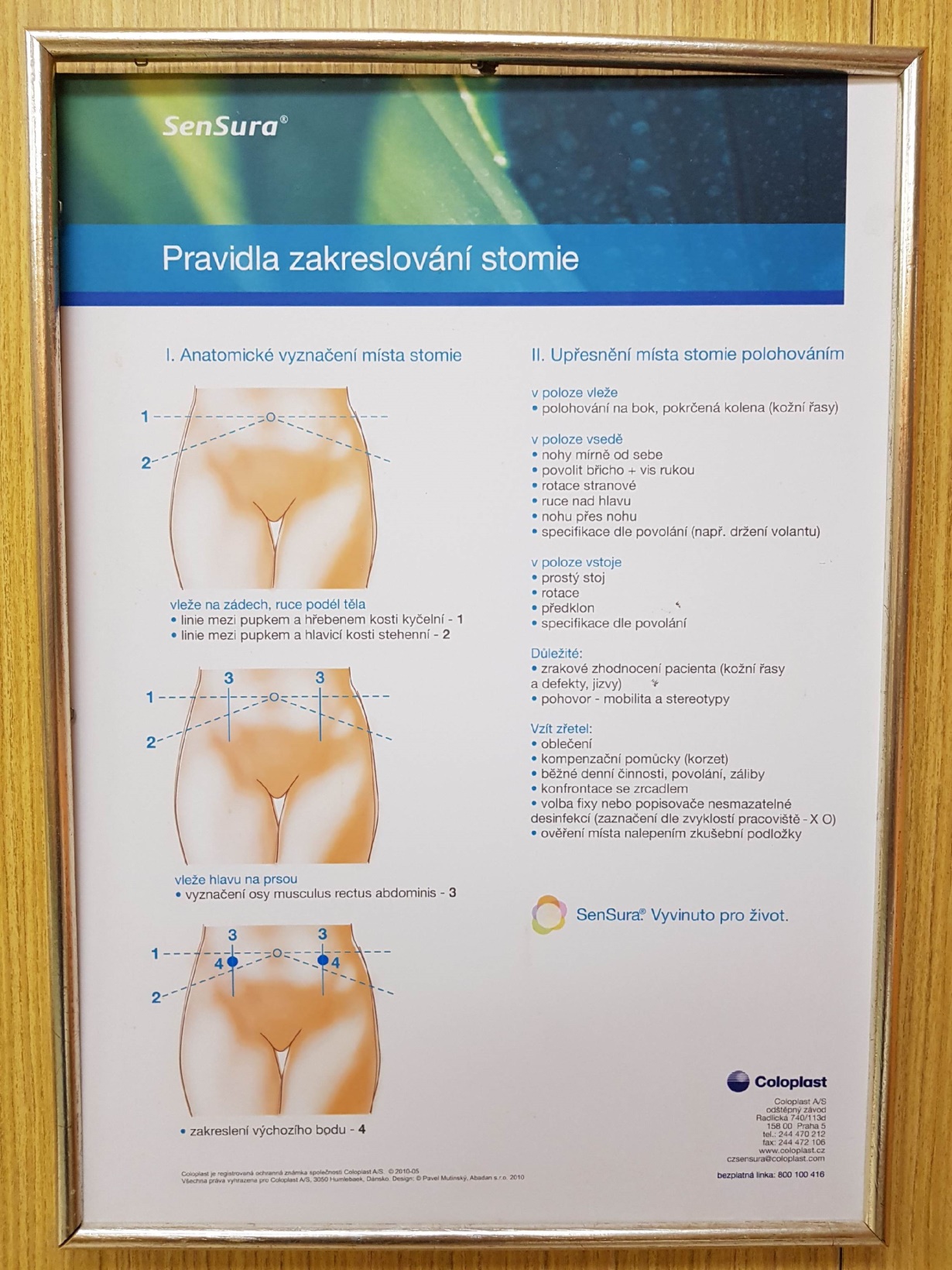 zakreslení stomie (vhodná lokalizace)
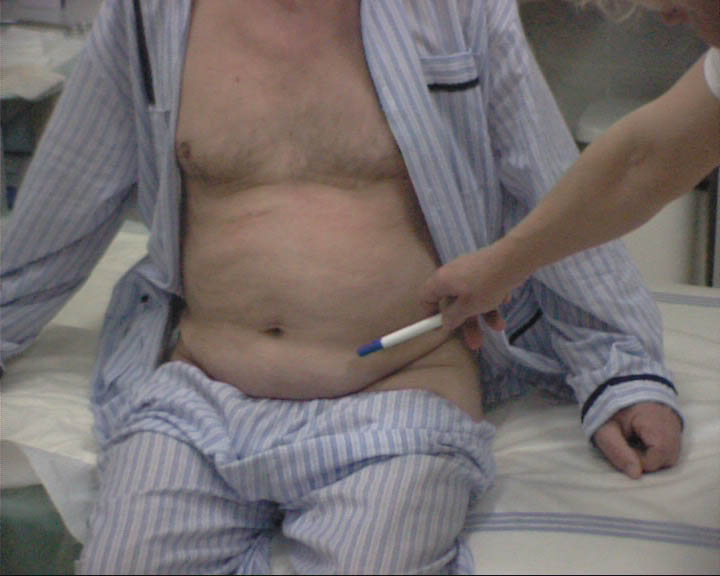 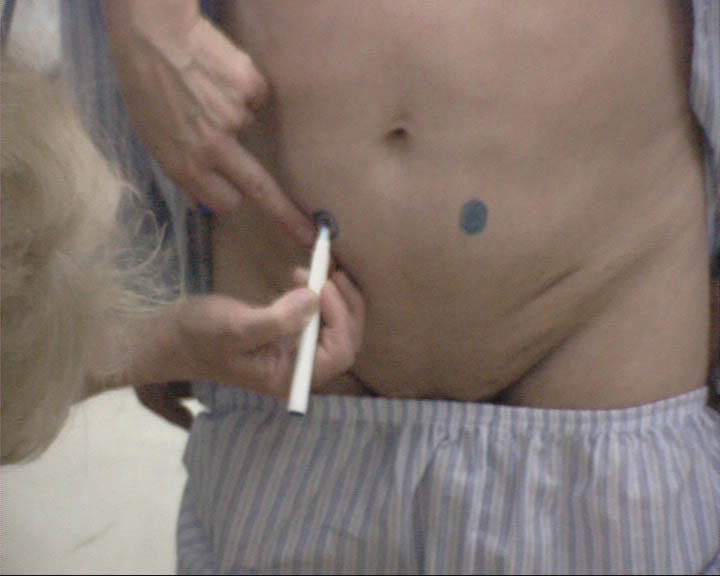 20
Ústav zdravotnických věd, LF MU
Derivační stomie GIT – předoperační péče
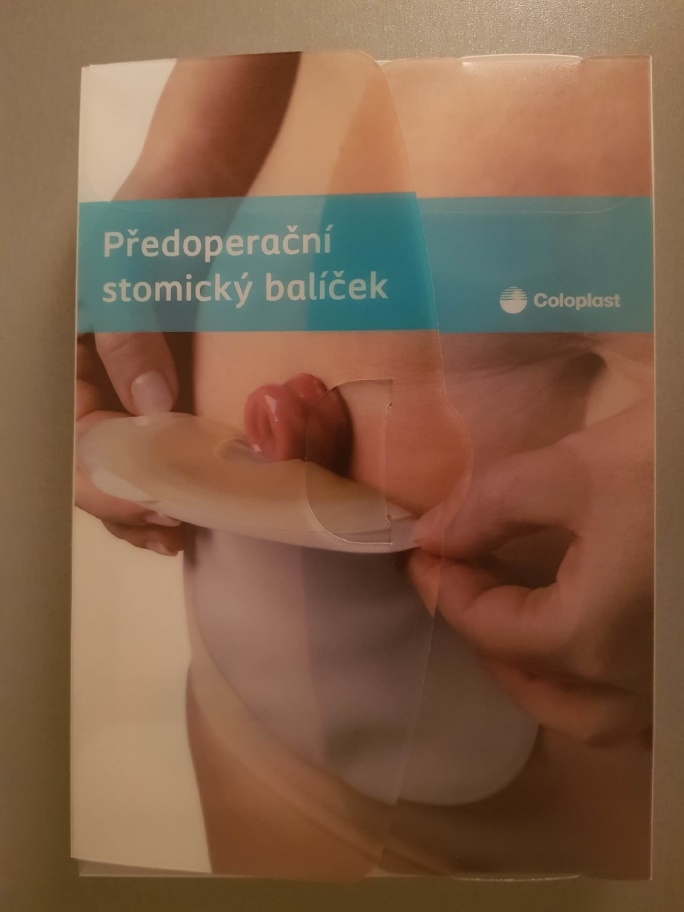 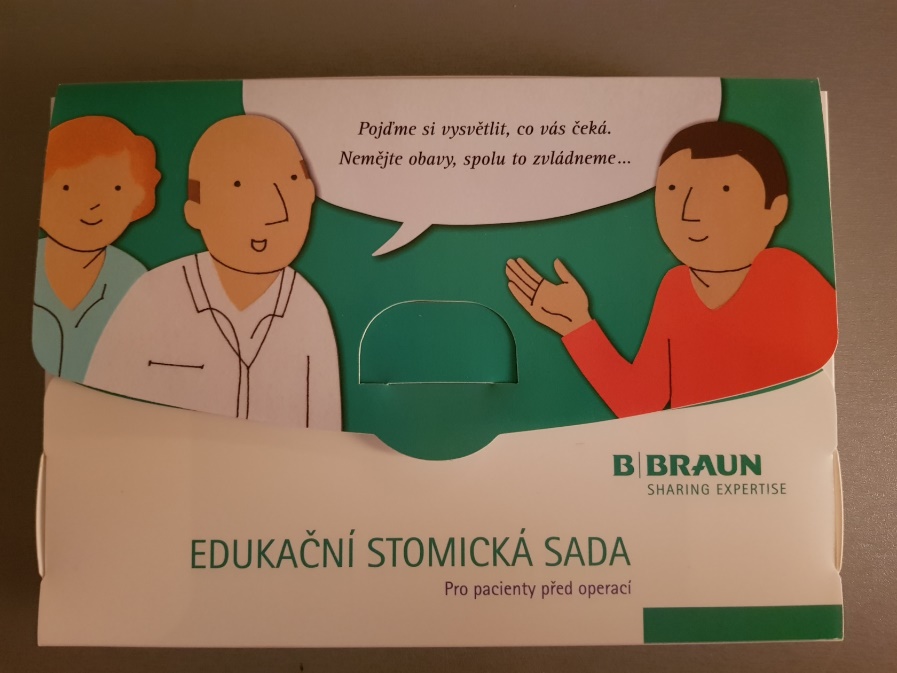 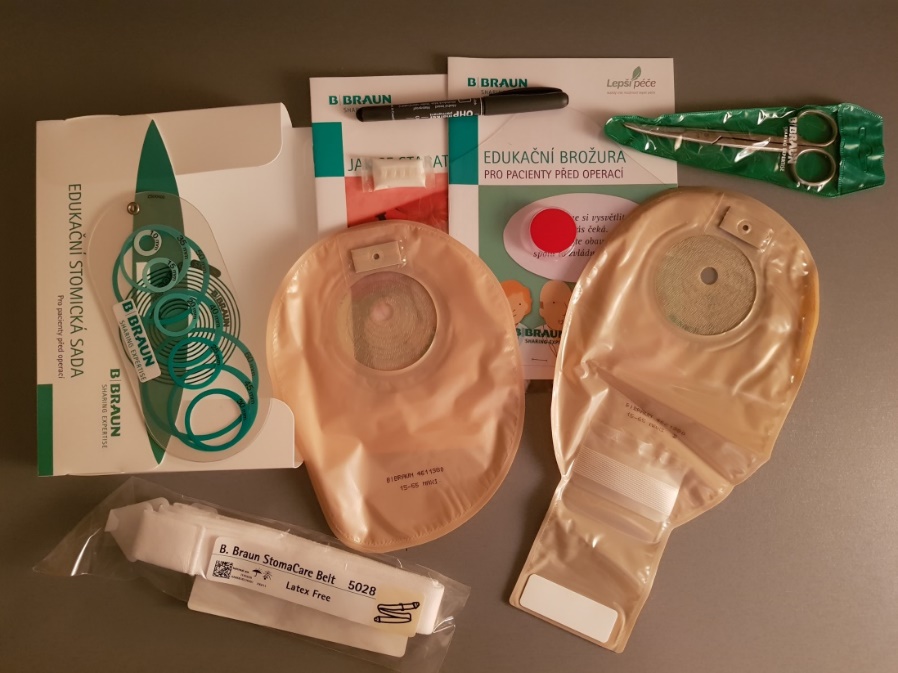 21
Ústav zdravotnických věd, LF MU
Derivační stomie GIT – pooperační péče
sledování stomie (barva, funkčnost, tvar…)
sledování odpadů ze stomie (pokud nevede extrémně mnoho, nebo neindikuje lékař – není třeba měřit množství)
výměna jímacího systému
edukační pohovory s pacientem a jeho blízkými (dle stavu pacienta aktivní či pasivní instruktáž ošetření stomie)
22
Ústav zdravotnických věd, LF MU
Firmy vyrábějící stoma pomůcky
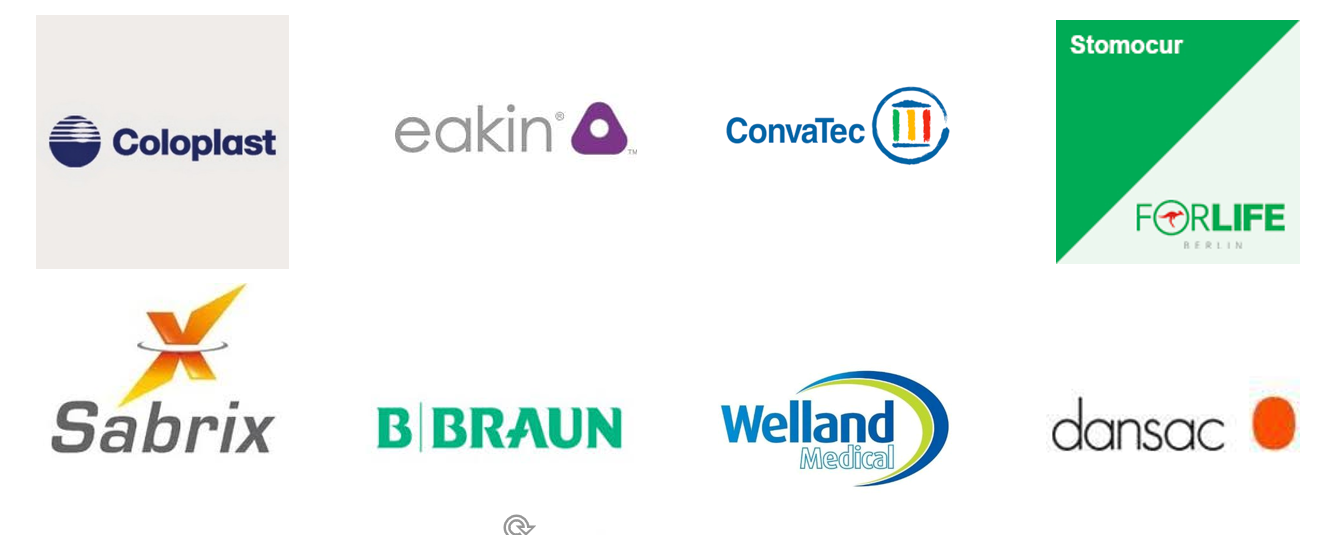 23
Ústav zdravotnických věd, LF MU
Pomůcky k ošetření stomie
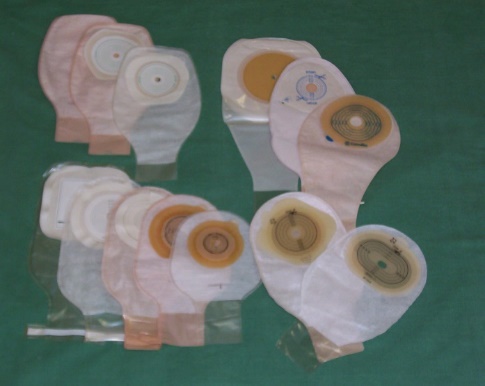 Sběrné technologie
jednodílné systémy ( s výpustí, bez výpusti)
dvoudílné systémy ( s výpustí, bez výpusti)
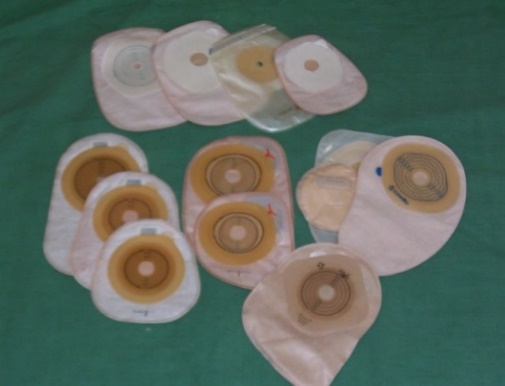 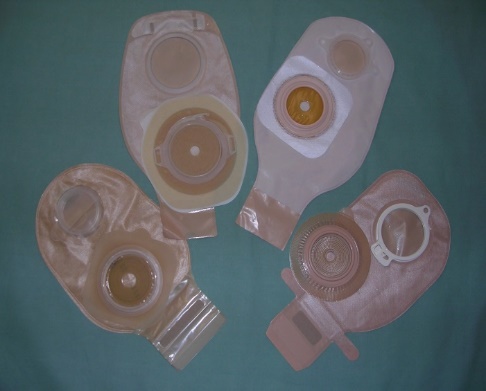 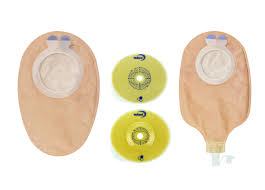 24
Ústav zdravotnických věd, LF MU
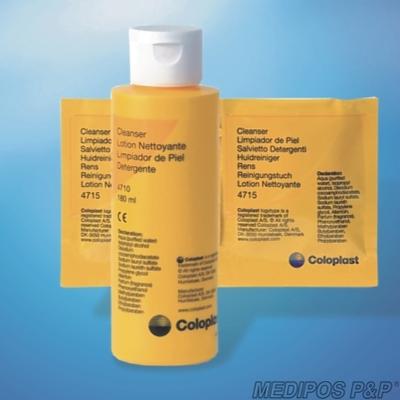 Pomůcky k ošetření stomie
Kosmetické prostředky
čistící prostředky /mýdlo, čistící ubrousky)
ochranné prostředky (ochranný film, pasta na vyrovnání)
hojivé prostředky
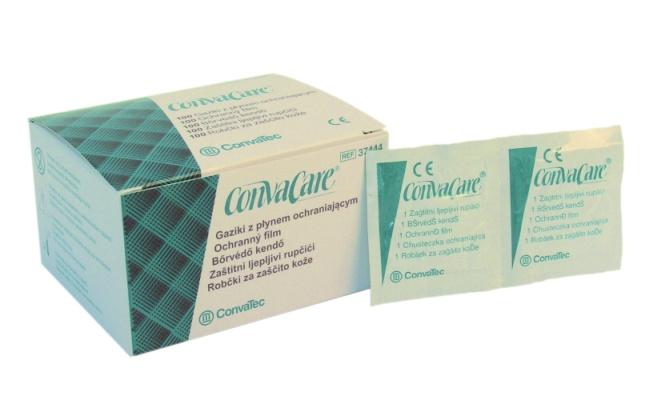 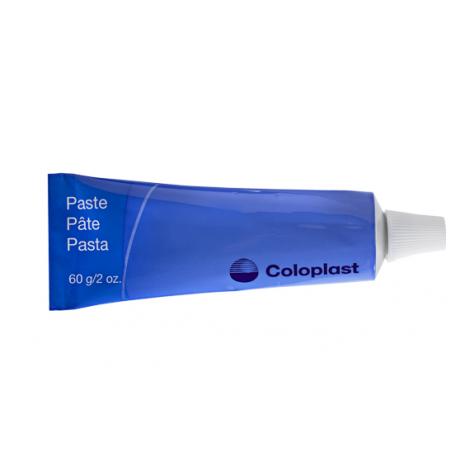 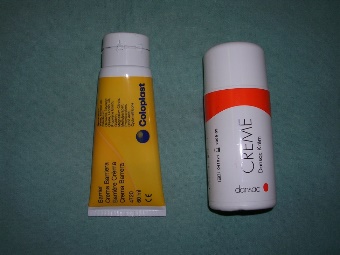 25
Ústav zdravotnických věd, LF MU
Pomůcky k ošetření stomie
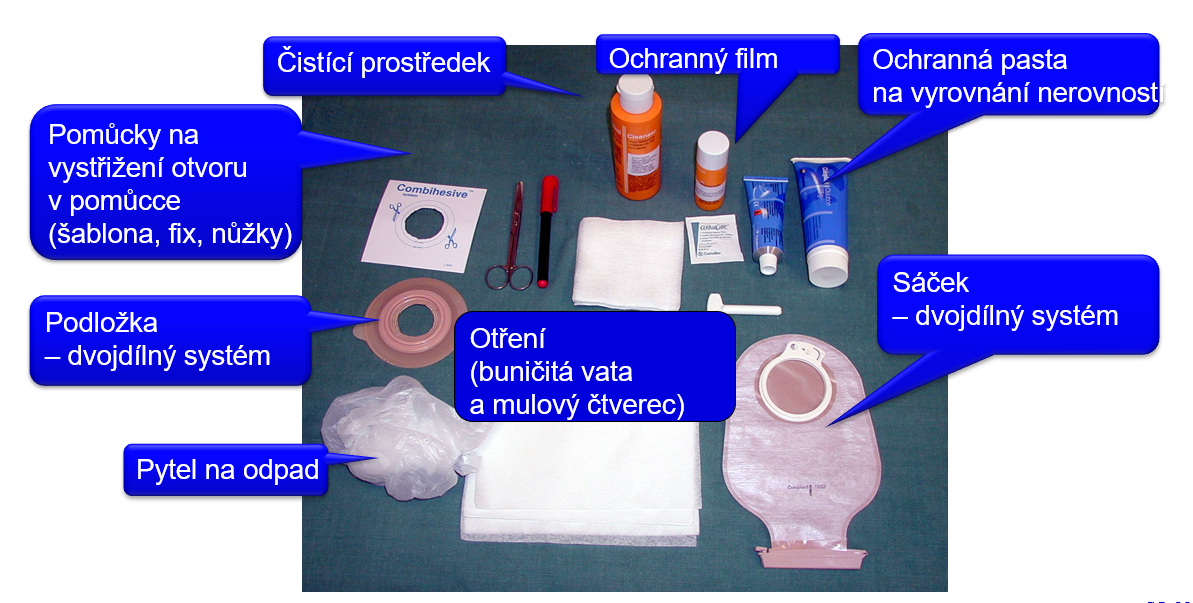 26
Ústav zdravotnických věd, LF MU
Výměna jímacího systému stomie GIT
27
Ústav zdravotnických věd, LF MU
Výměna jímacího systému stomie GIT
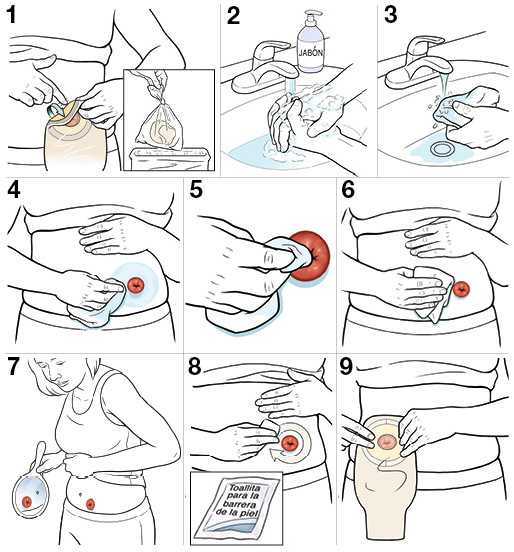 28
Ústav zdravotnických věd, LF MU
Ambulantní péče – stomapporadna
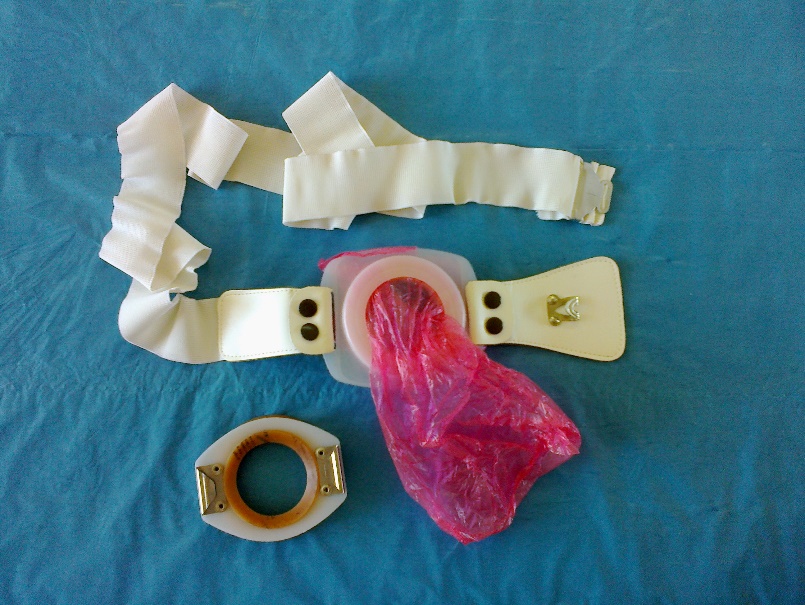 edukační pohovory
psychoterapeutický pohovor
preskripce pomůcek
výdej pomůcek
informace o nových typech pomůcek
řešení a vyhledávání komplikací
řešení intimních problémů (sexuálních)
zpětná vazba s rodinným zázemím
spolupráce s klubem stomiků
spolupráce s domácí péčí
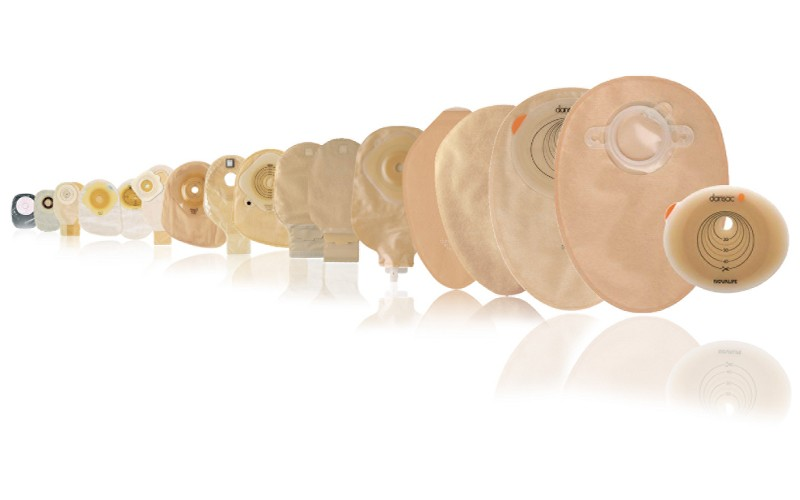 29
Ústav zdravotnických věd, LF MU
Hodnocení parastomální kůže – DET skóre
1.část: hodnocení okolí stomie (velikost defektu je hodnocena za využití transparentní fólie s mřížkou)	 
D = discolouration (změna barvy) hodnotí se změna ve zabarvení peristomální oblasti, rozsah a její závažnost
E = erosion (eroze) hodnocení rozsahu a závažnosti poškození kožního krytu
T = tissue (tkáňové hodnocení) hodnotí se výskyt hypergranulační tkáně, její rozsah a závažnost (nadměrný růst tkáně)

2. část: hodnocení příčiny
30
Ústav zdravotnických věd, LF MU
Hodnocení parastomální kůže – DET skóre
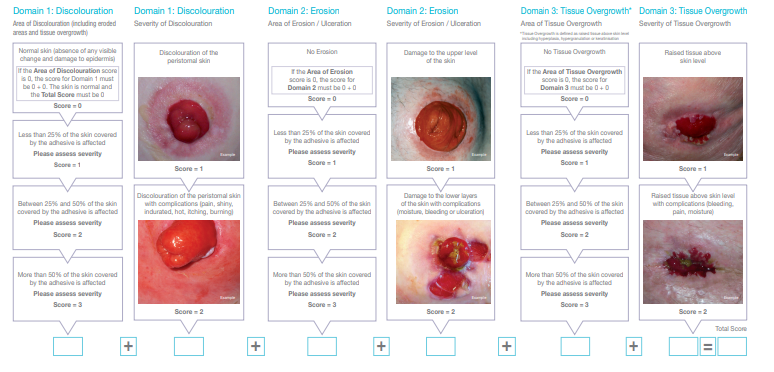 31
Ústav zdravotnických věd, LF MU
Derivační stomie GIT – ranné komplikace
krvácení                         odhojení                          nekróza
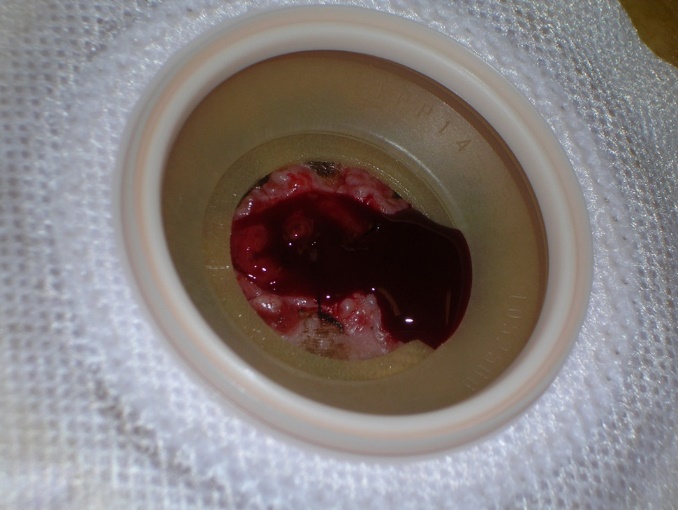 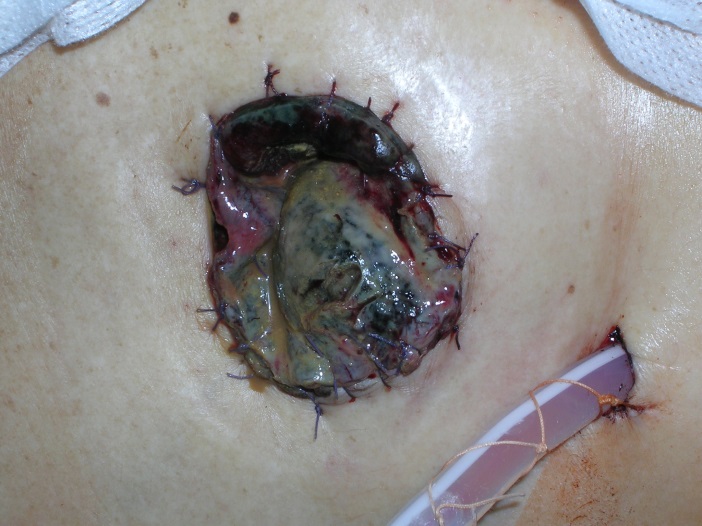 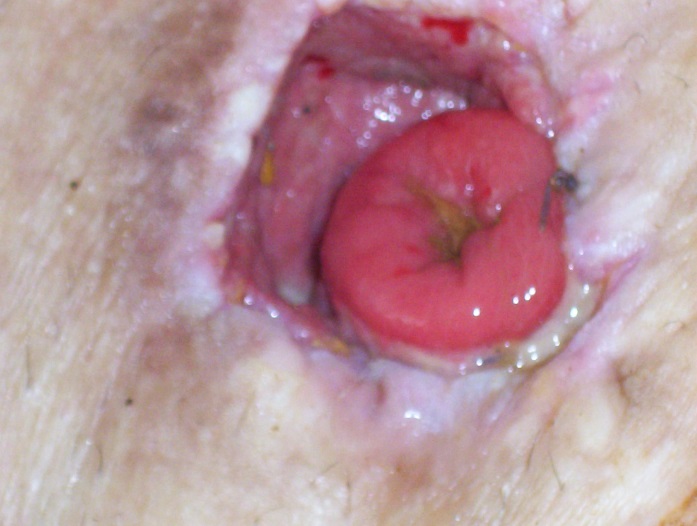 32
Ústav zdravotnických věd, LF MU
Derivační stomie GIT – pozdní komplikace
prolas                              prolas                          stenóza
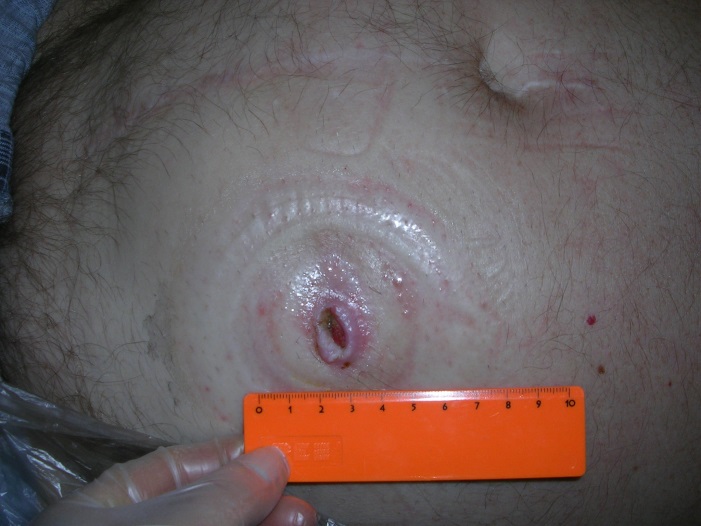 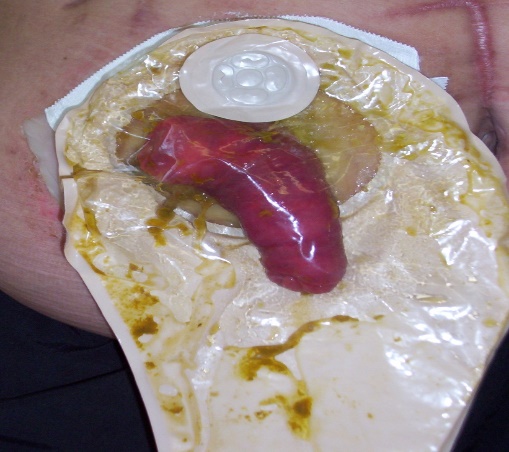 33
Ústav zdravotnických věd, LF MU
Derivační stomie GIT – pozdní komplikace
rejekce                   nevhodná lokalizace       parastomální kýla
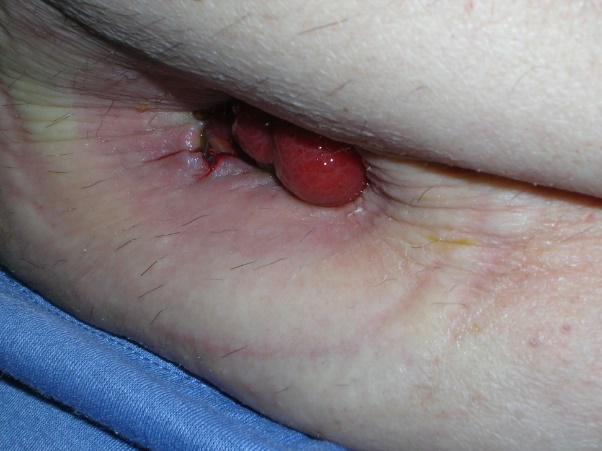 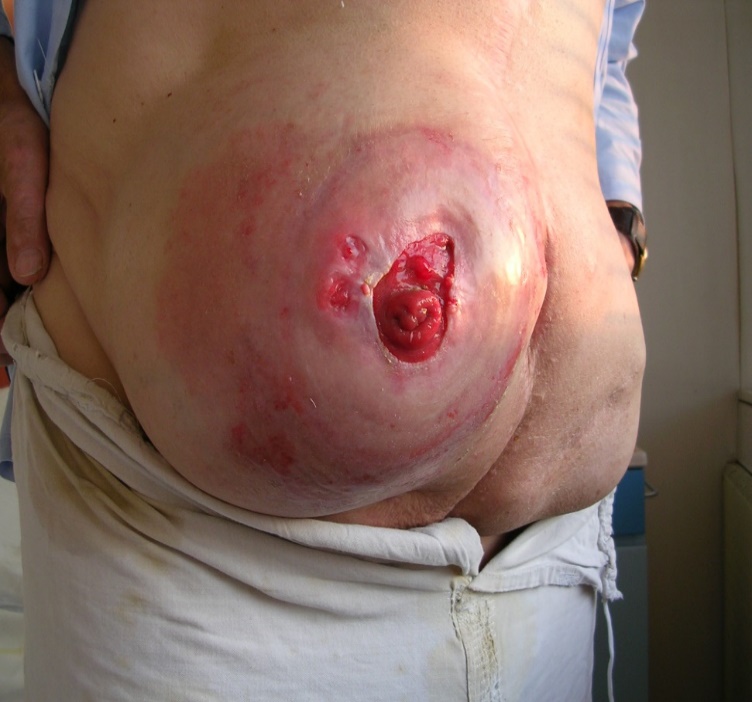 34
Ústav zdravotnických věd, LF MU
Derivační stomie GIT – poškození kůže
opruzenina                      alergie                          macerace
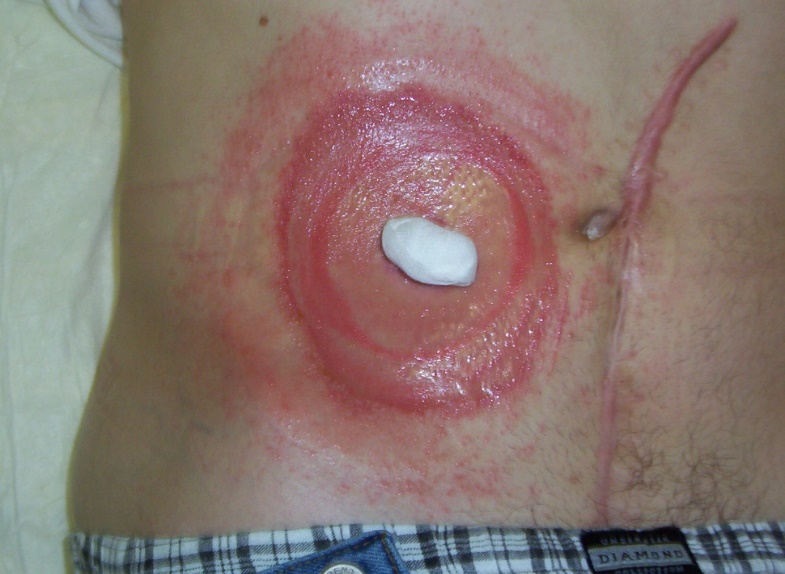 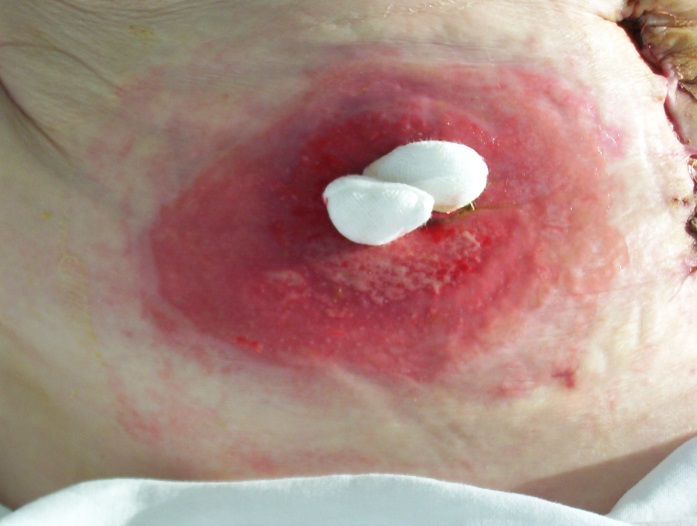 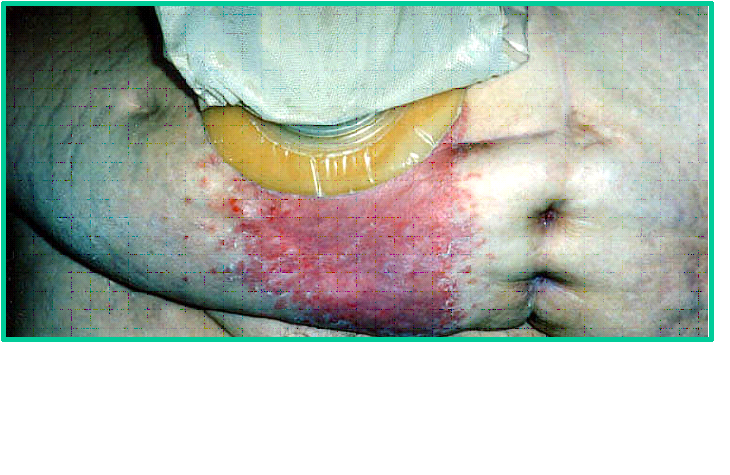 35
Ústav zdravotnických věd, LF MU
Derivační stomie GIT – zásady výživy
k určení nevhodných potravin pomůže zaznamenávat přijatou stravu a odezvu organizmu po dobu 1 měsíce (potíže vyvolané nevhodnou stravou jsou individuální)
obecná doporučení – jíst pomalu a pečlivě kousat
žvýkat s uzavřenými ústy  zamezí polykání vzduchu 
pravidelná a střídmá strava  pravidelné vyprazdňování
novou potravinu vyzkoušet v malém množství  alergie
technologie úpravy – vaření, dušení vždy do změknutí
dostatečný příjem tekutin – nepít studené a sycené nápoje
doplňovat vitamíny a minerály
36
Ústav zdravotnických věd, LF MU
Derivační stomie GIT – zásady výživy
požadavky na stravu – bezezbytková, netučná, nenadýmavá
prvních 6 – 8 týdnu strava bez nerozpustné vlákniny
doplňky stravy – vitamíny, minerály, sipping, modulární dietetika, probiotika, probiotika
rozložení stravy – vydatná snídaně a oběd, menší večeře
vhodnou volbou stravy ovlivníme činnost střeva
Dieta č. 5 bílkovinná, bezezbytková
37
Ústav zdravotnických věd, LF MU
Derivační stomie GIT – účinek potravin
38
Ústav zdravotnických věd, LF MU
Zásady výživy kolostomiků
jíst třikrát denně ve stejnou dobu  zajistí pravidelnost vylučování
dostatek tekutin 
velké množství bílkovin ztužuje stolici  omezit
nekonzumovat:
tučná jídla, celozrnný chléb, luštěniny, zelené fazolky
zelí, kapustu, květák, okurky, syrové ovoce
aromatickou zeleninu – cibule, česnek, pórek, ředkvičky
ostré koření
mléko, šumivé nápoje, koncentrovaný alkohol
39
Ústav zdravotnických věd, LF MU
Zásady výživy ileostomiků
kaloricky vydatná strava
hodně vitamínů – ovocné šťávy
dostatek minerálů – sůl 6 -9 g denně
dostatek tekutin, pít při jídle – 2 l / den
stolici zahustí rýže, borůvky, černý čaj, strouhaná jablka
nekonzumovat:
tučná jídla, hodně sladké
pomeranče, slupky, okurky, kukuřice, ořechy  riziko koliky
40
Ústav zdravotnických věd, LF MU
Derivační stomie – uropoetický trakt
41
Ústav zdravotnických věd, LF MU
Typy derivačních stomií – uropoetický trakt
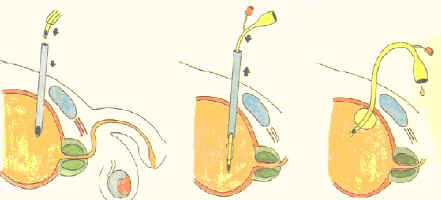 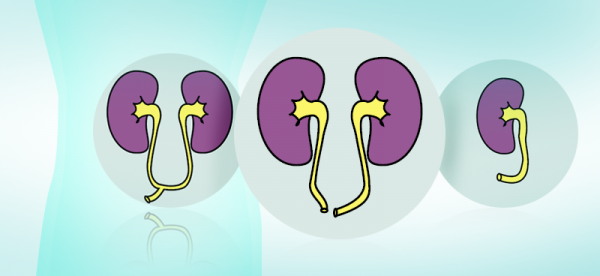 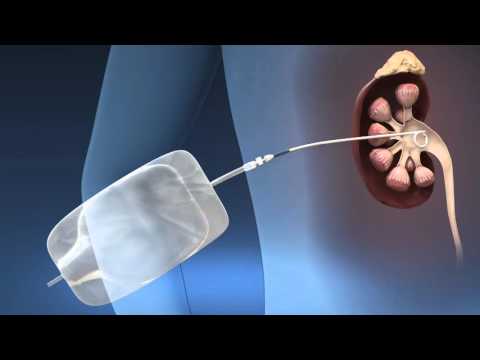 Urostomie
našití močovodů na „zaslepené“ střevo
Epicistostomie
vyústění močového měchýře na povrch těla
Ureterostomie
vyústění jednoho nebo obou močovodů na povrch těla
NESMÍ SE KLEMOVAT
Nefrostomie
vyústění jednoho nebo obou močovodů na povrch těla
NESMÍ SE KLEMOVAT
42
Ústav zdravotnických věd, LF MU
Derivační stomie – uropoetický trakt
nutný přísně aseptický přístup!!!!
jsou svedeny do stejné sběrné nádoby jako PMK nebo je použit sběrný sáček (jednodílný výpustný)
43
Ústav zdravotnických věd, LF MU
Stomie – dýchací trakt
44
Ústav zdravotnických věd, LF MU
Koniotomie
urgentní zajištění dýchacích cest
jedná se o dočasné řešení, které je nahrazeno tracheostomií
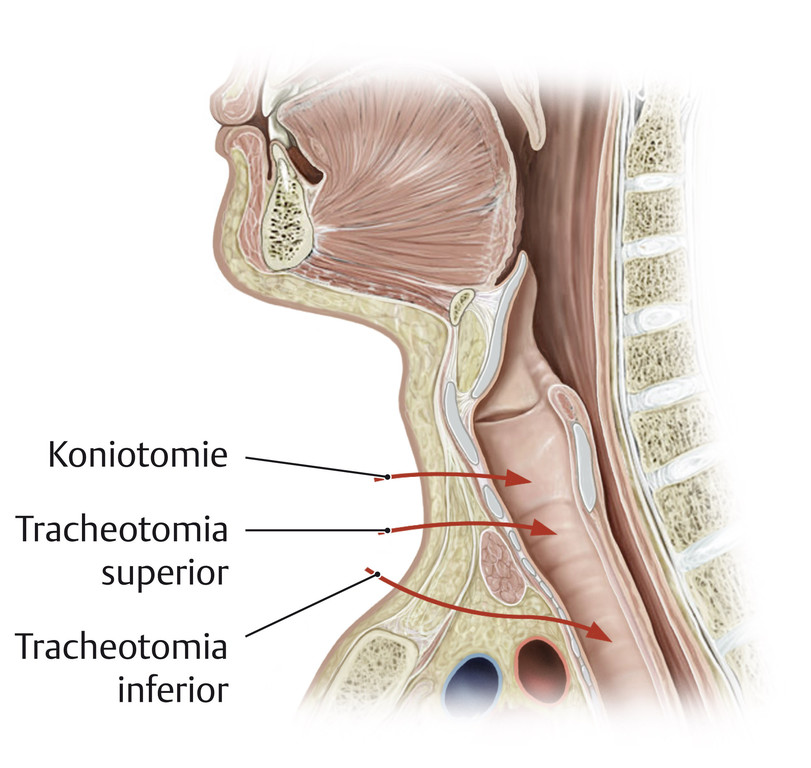 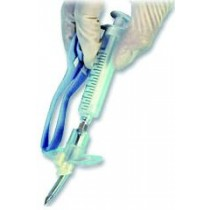 45
Ústav zdravotnických věd, LF MU
Tracheostomie
umělé vyústění průdušnice na povrch těla
umožnění ventilace
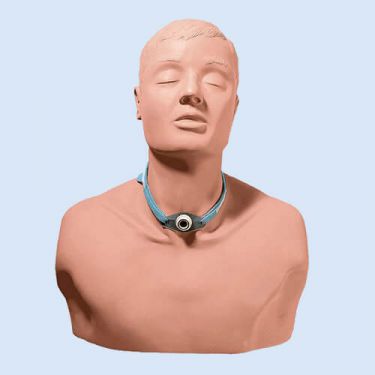 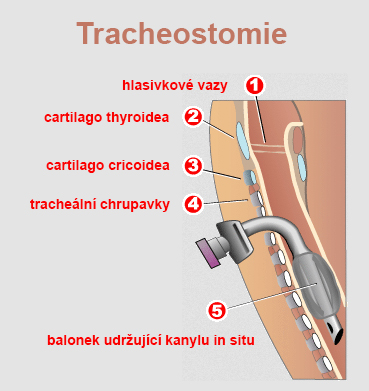 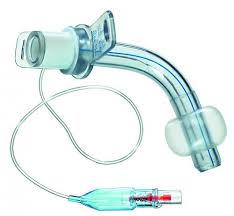 46
Ústav zdravotnických věd, LF MU
Tracheostomie
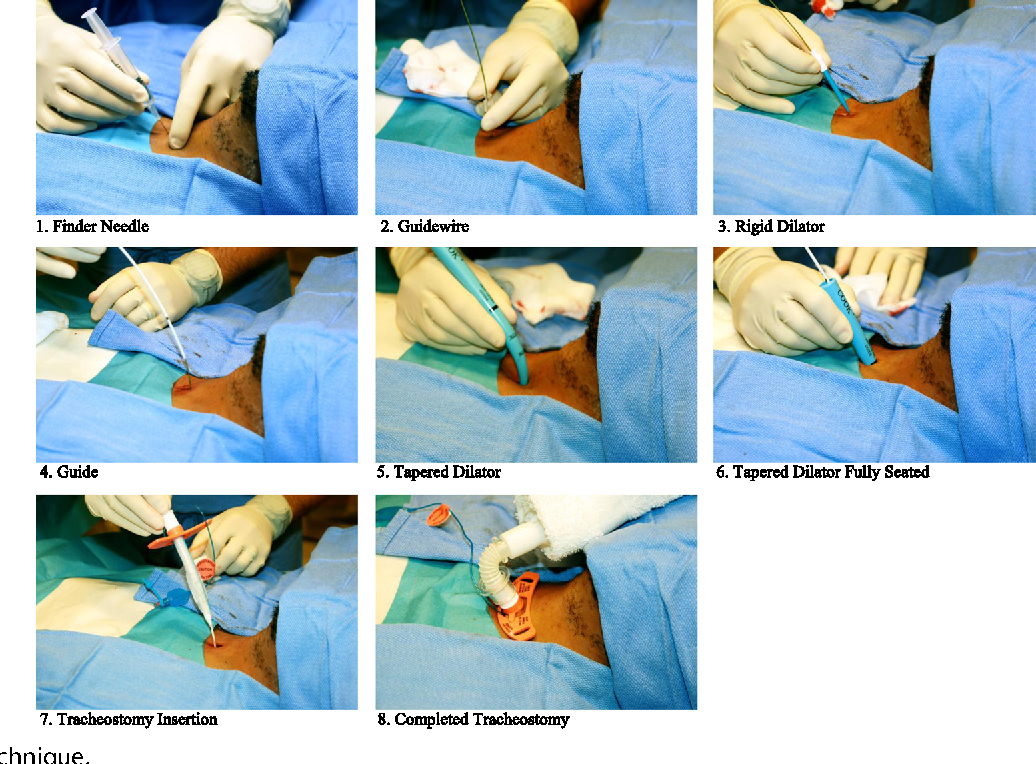 47
Ústav zdravotnických věd, LF MU
Tracheostomie – převaz
Pomůcky: 
OOPP (rukavice, zástěra, ochranné brýle)
emitní miska
sterilní nástroj (peán, pinzeta)
sterilní tampóny
dezinfekční prostředek
tracheostomická kanyla
vhodný krycí materiál
fixační páska k upevnění tracheostomické kanyly
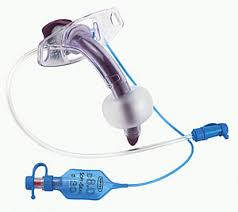 48
Ústav zdravotnických věd, LF MU
Tracheostomie – převaz
Průběh: 
edukace pacienta, Fowlerova poloha
zdravotník si nasadí OOPP, provede péči o dutinu ústní a odsaje ze sublglotického prostoru i dolních cest dýchacích (zkontroluje tlak v obturační manžetě = 20-25 mm Hg)
sejmutí starého krytí, odstranění použitých rukavic, dezinfekce rukou, nové rukavice, zhodnocení okolí stomatu (krvácení, infekce, stav kůže/sliznic)
dezinfekce za využití sterilních nástrojů a tamponů	
kanylu podkládáme mulovým materiálem (frekvence výměny je min. 24 hodin), fixace fixační páskou (tah na dva prsty)
49
Ústav zdravotnických věd, LF MU
Tracheostomie – převaz
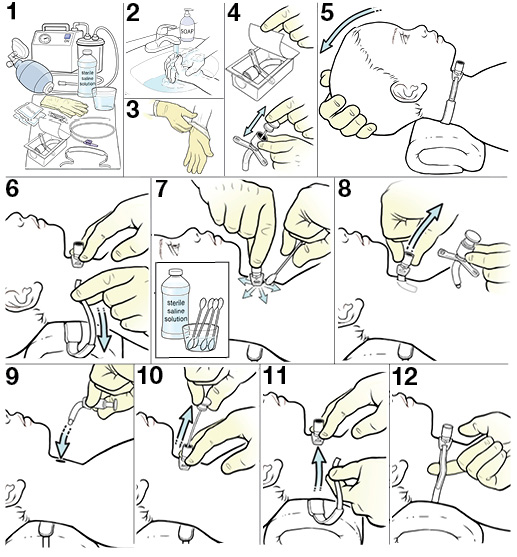 50
Ústav zdravotnických věd, LF MU
Tracheostomie – odsávání
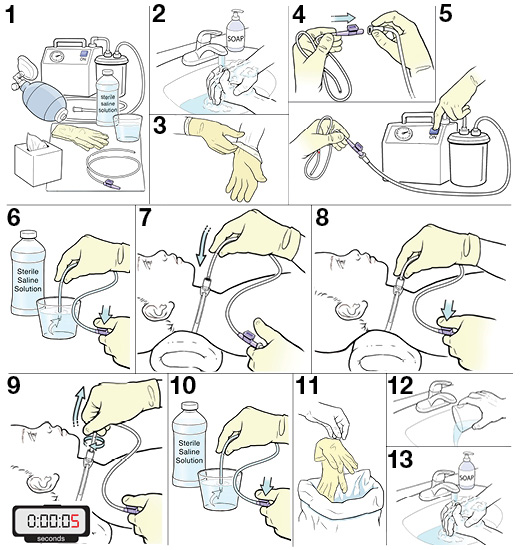 51
Ústav zdravotnických věd, LF MU
Kompetence všeobecné sestry v péči o stomie
Bez odborného dohledu a bez indikace lékařem 
odsávání sekretů z horních cest dýchacích a z permanentní tracheostomické kanyly u pacientů starších 3 let a zajišťovat průchodnost DC
ošetřování stomie, doporučovat použití vhodných zdravotnických prostředků pro péči o stomie
sledování stavu kůže a sliznic
Bez odborného dohledu na základě indikace lékaře
zavádět a udržovat inhalační a kyslíkovou terapii
provádět výměnu a ošetření tracheostomické kanyly
52
Ústav zdravotnických věd, LF MU
DĚKUJI ZA POZORNOST
53
Ústav zdravotnických věd, LF MU
Zdroje
Beharková, N., Soldánová, D. Základy ošetřovatelských postupů a intervencí. 2. vyd. Elportál Brno, Masarykova univerzita 2019. https://is.muni.cz/elportal/?id=1496062
Beharková, N., Soldánová, D. Základy ošetřovatelských postupů a intervencí. Elportál brno, Masarykova univerzita 2016. http://is.muni.cz/elportal/?id=1364079
Pokorná, A., Komínková, A. : Ošetřovatelské postupy založené na důkazech. 2. díl. Brno, Masarykova univerzita 2014.
54
Ústav zdravotnických věd, LF MU